Rapid prototyping for Martian space systems
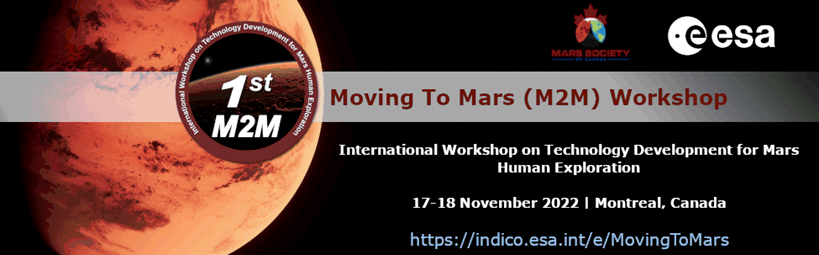 Giuseppe Governale, Jasmine Rimani, Giuseppe Narducci, Nicole Viola, Roberta Fusaro
Moving To Mars (M2M) 2022 WorkshopMontreal, Canada
Overview
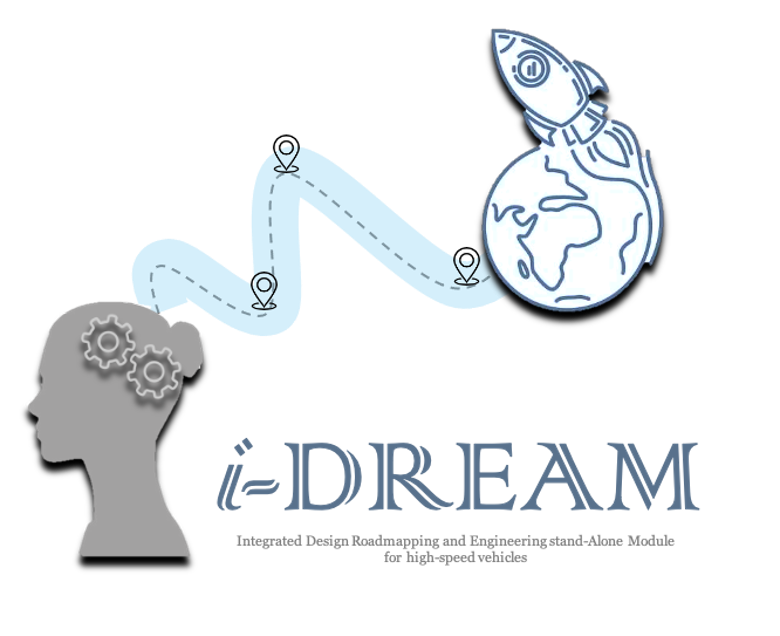 iDREAM overview and its capabilitiesfor microlaunchers and lunar vehicle
Database  HyDAT
Design iASTRID-H
Cost HyCost
Technology Roadmap TRIS
iDREAM Mars application
2
Rapid prototyping for Martian space systems – M2M 2022
iDREAM Integrated Framework
iASTRID-HDesign and Mission Analysis
Mission Analysis in ASTOS
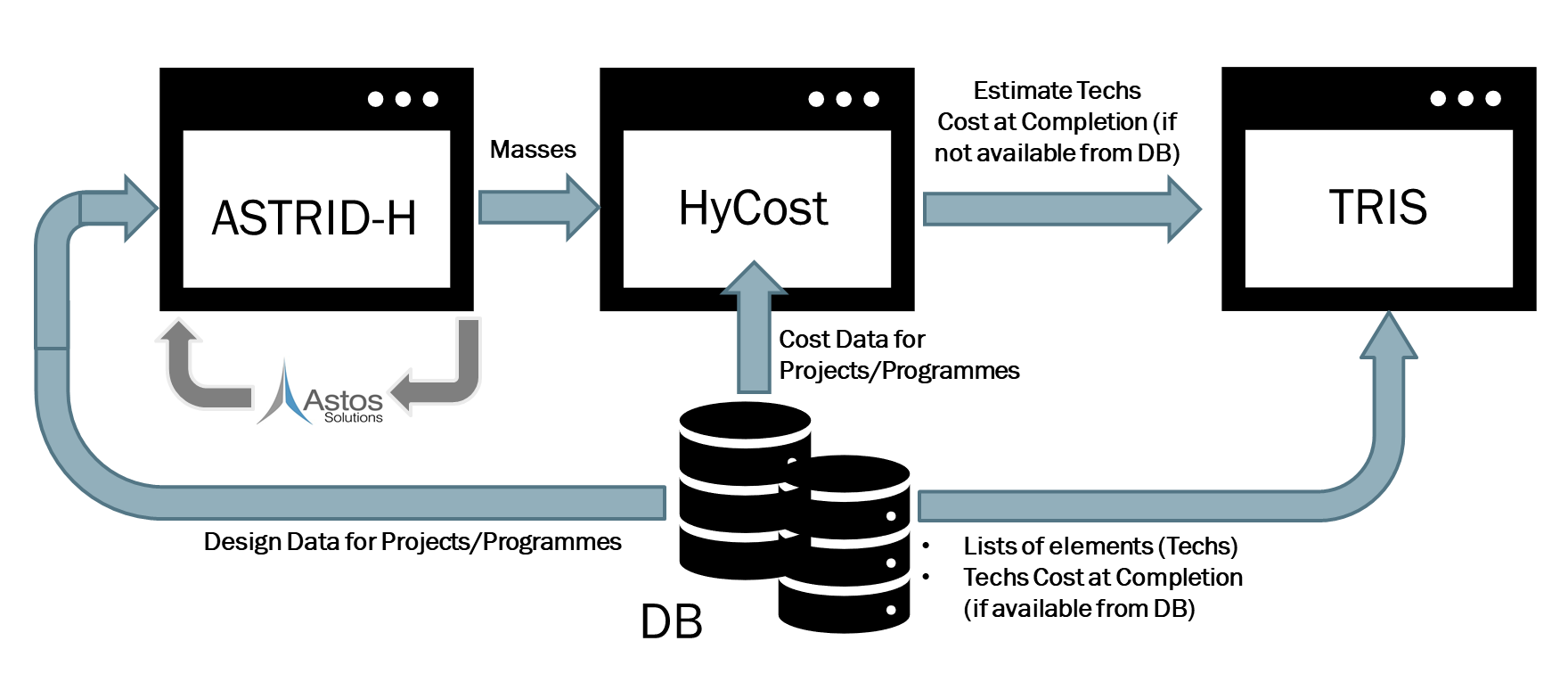 HyCost Cost estimation - LCC assessment
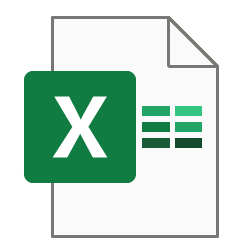 TRIS 	Technology Roadmap
3
Rapid prototyping for Martian space systems – M2M 2022
Database - HyDat
Heritage of POLITO technology roadmapping database for
Hypersonic transportation systems 
Reusable access to space vehicles
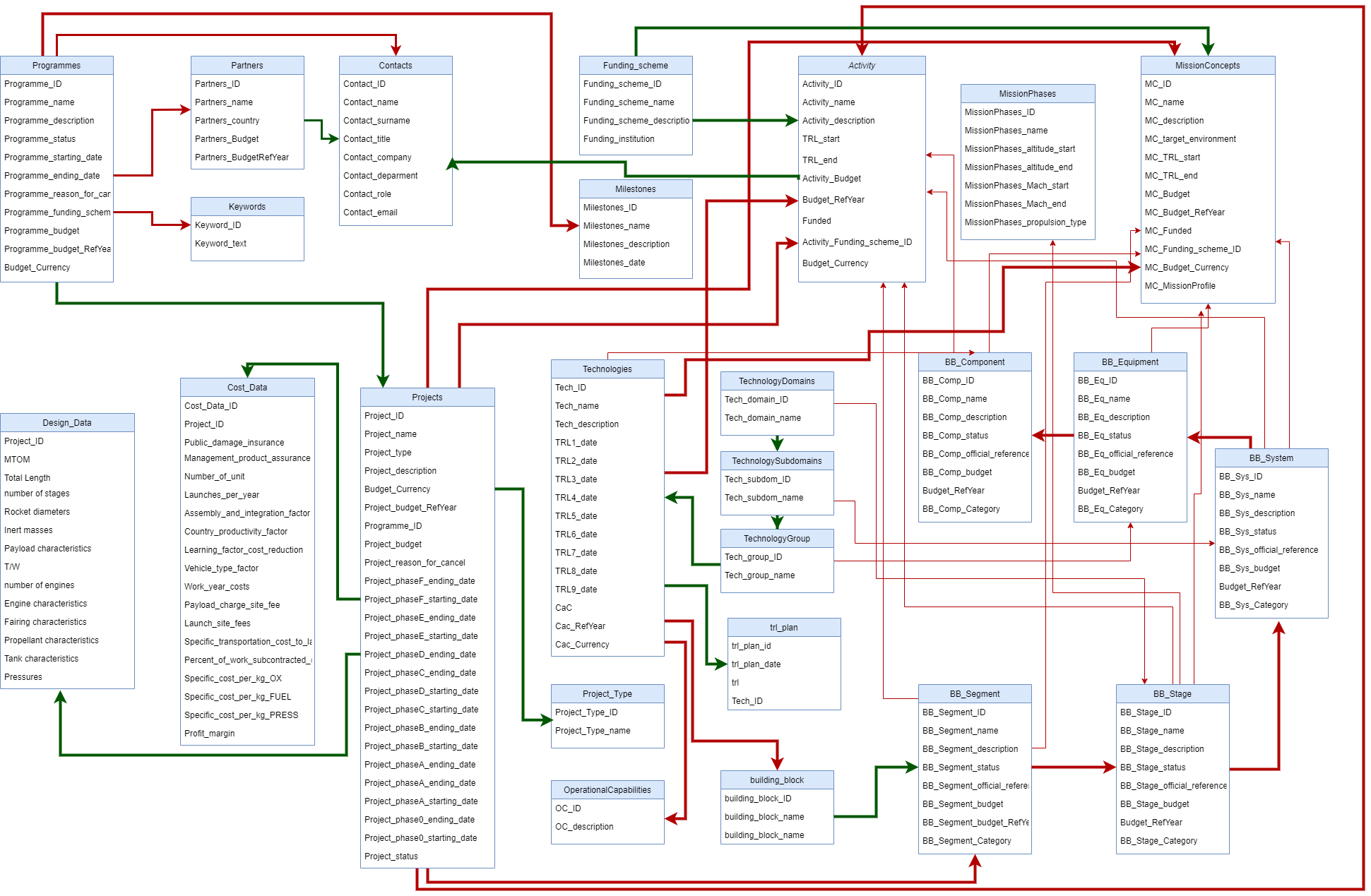 A MySQL database supporting the whole iDREAM framework:
Design & mission analysis
Cost Estimation 
Technology Roadmap
Equipped with unified connection by an ad-hoc developed Database Management Library for the operations of data input/output from/to the database throughout the tool modules.
4
Rapid prototyping for Martian space systems – M2M 2022
iDREAM Microlaunchers
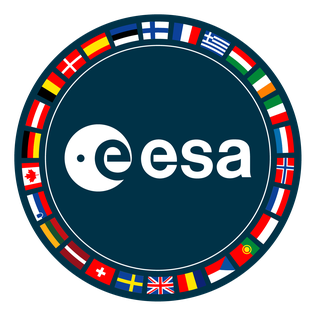 Design Routine – ASTRID H ML
Design Philosophy
The microlaunchers design methodology follows a top-down approach.
From high-level requirements to subsystems design through the vehicle main parameters.
Design Routine Logic
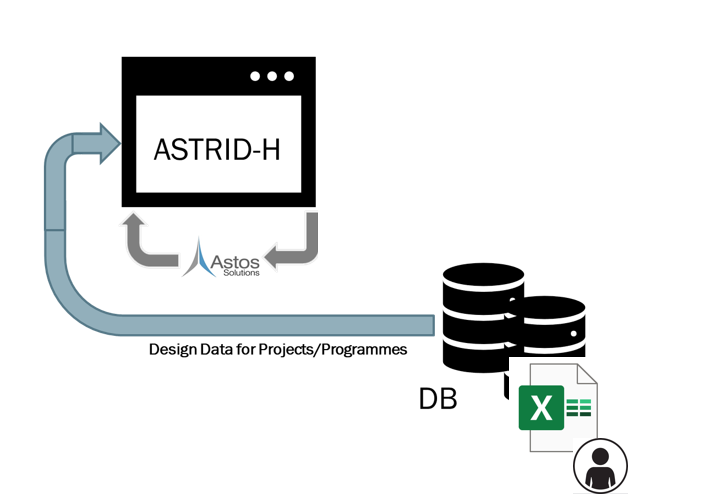 Inputs from DATABASE (or User)
Mission data (target orbit, launch site, inclination and launch azimuth)
Nominal Payload Mass
Propellants’ characteristics (specific impulse, mixture ratio and densities)
Outputs
Vehicle geometry and Layout
Vehicle performance
Mission Concepts
6
Rapid prototyping for Martian space systems – M2M 2022
Microlauncher Design Routine
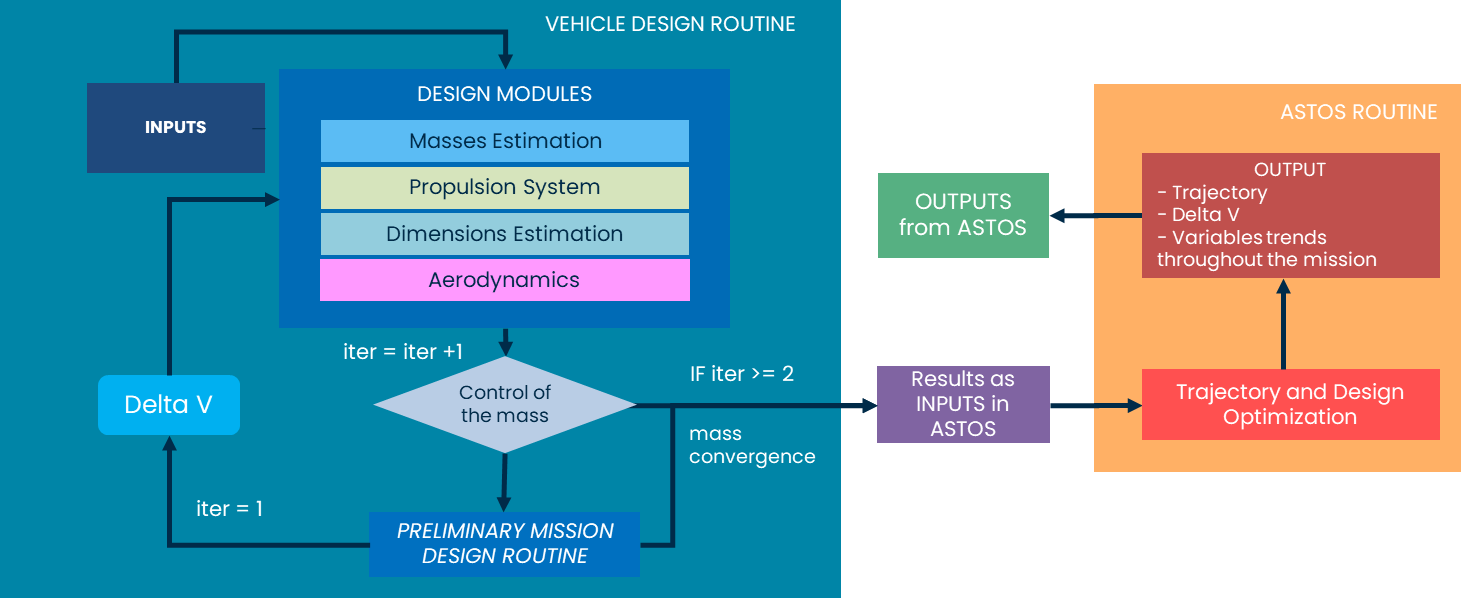 7
Rapid prototyping for Martian space systems – M2M 2022
MicroLauncher Design Routine– Outputs
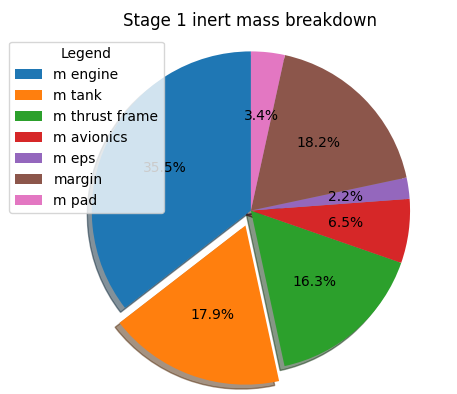 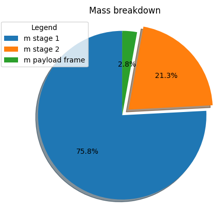 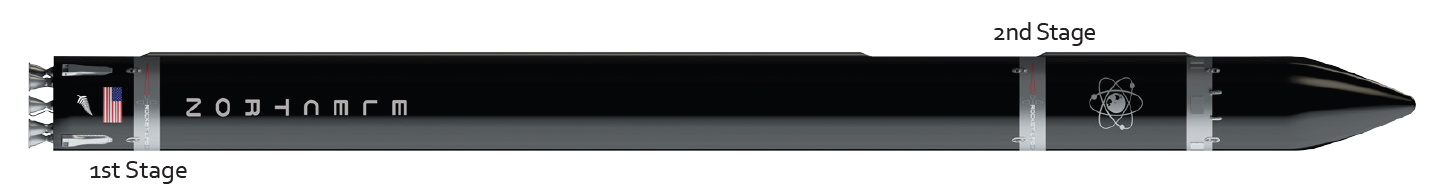 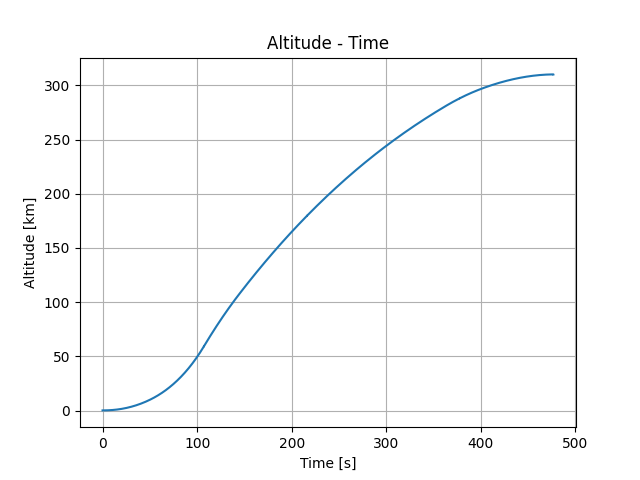 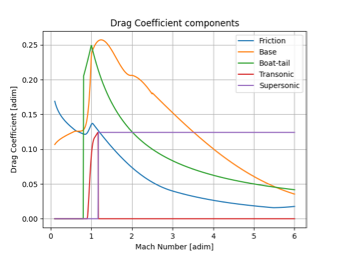 [*] Electron – User’s Guide
8
Rapid prototyping for Martian space systems – M2M 2022
[*] Electron – User’s Guide
Cost Estimation routine – HyCost ML
Inputs from DATABASE (or User)
Cost parameters 

Inputs from DESIGN routine (or User)
Pressurizant Tank mass
Fuel Tank mass
Oxidizer Tank mass
Stage structure mass
Engine(s) mass
Thrust Vector Control mass 
Pipes mass
Valves mass
Stage Harness mass
Payload mass
Avionics mass
Attitude mass
Interstage mass
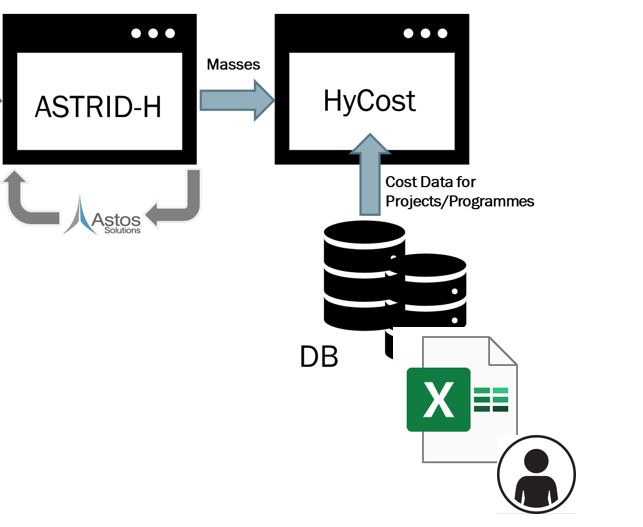 Outputs
LCC assesment
Development cost
Operating cost
Manufacturing cost
Cost per flight 
Price per flight
Technologies Cost at Completion
9
Rapid prototyping for Martian space systems – M2M 2022
PO
Cost EstimationMethodology ML
Ld
NoE
LpA
OPR
IOC
DEV
∆TRL
Based on T1 equivalent units 
Applicable at subsystem and equipment level
Sub
ENG
MAN
M/PA
W/y
M/PA
GO
DOC
MAIT
FM1
cp
DD
FM1
MAIT
M/PA%
PC
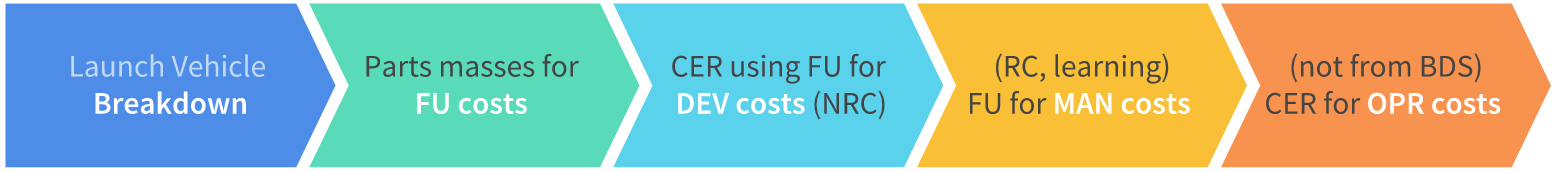 FMO
T1
M/PA%
Lf
NoU
TC
T1
cp
FIC
DM
STH
EM
PFM
based on Drenthe, 2016
10
Rapid prototyping for Martian space systems – M2M 2022
Commercial factor ML
Scaling factor (cp) considering commercial applications:
less subcontractors, more profit retain.

Considered in both development and manufacturing costs.
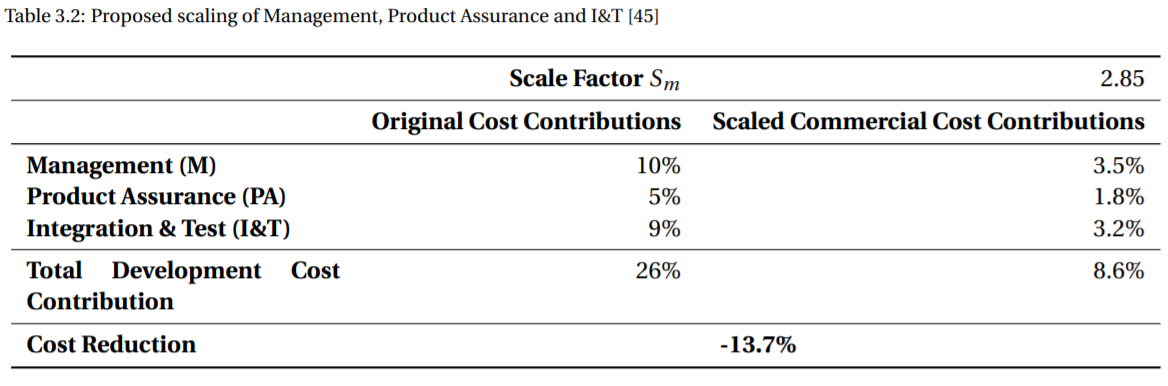 11
Rapid prototyping for Martian space systems – M2M 2022
Learning factor ML
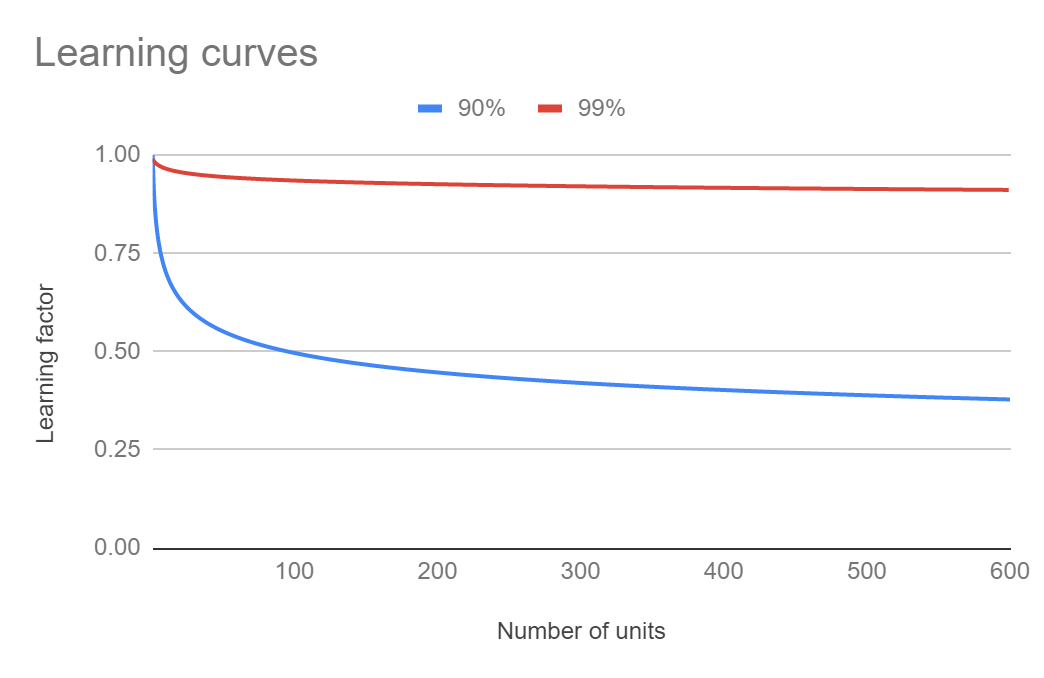 Mainly in the manufacturing costs, different learning curves wrt to the process 
3D printing (99%) 
Traditional manufacturing (90%)
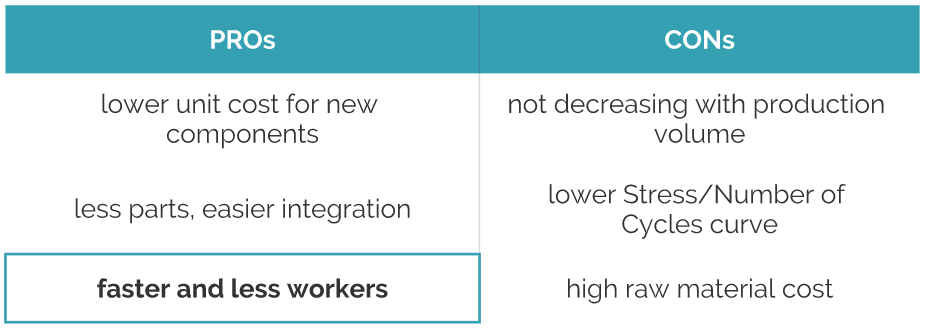 3D printing features
12
Rapid prototyping for Martian space systems – M2M 2022
Technology Roadmap routine - TRIS
Technology Roadmap Philosophy
To generate technology roadmaps in support of strategic decisions, highlighting possible incremental paths towards the end-goal thanks to the exploitation of common System Engineering tools and processes.
Technology Roadmapping Routine Logic
Inputs from DATABASE (or User) and COST ROUTINE
Stakeholder lists and characterization
Elements lists:
Building blocks
Mission Concepts
Operational Capabilities
Technologies
Elements characterization
Links between elements
TRL
Costs
…
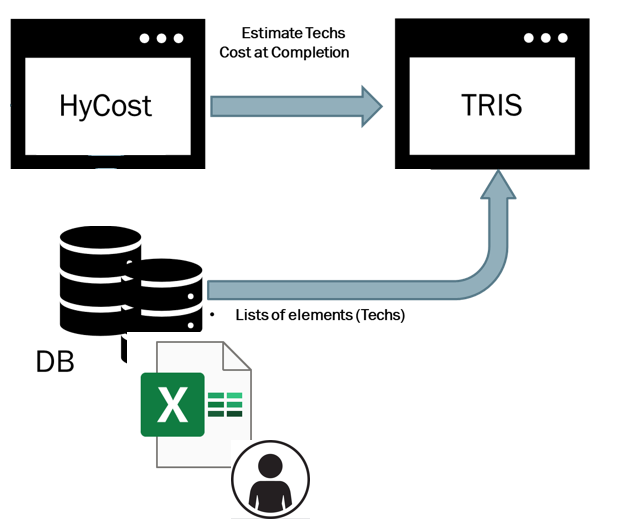 Outputs
Technology roadmap
Techs prioritization
Mission concepts prioritization
Techs planning
Mission concepts planning
13
Rapid prototyping for Martian space systems – M2M 2022
Technology Roadmap methodology
Prioritization Studies
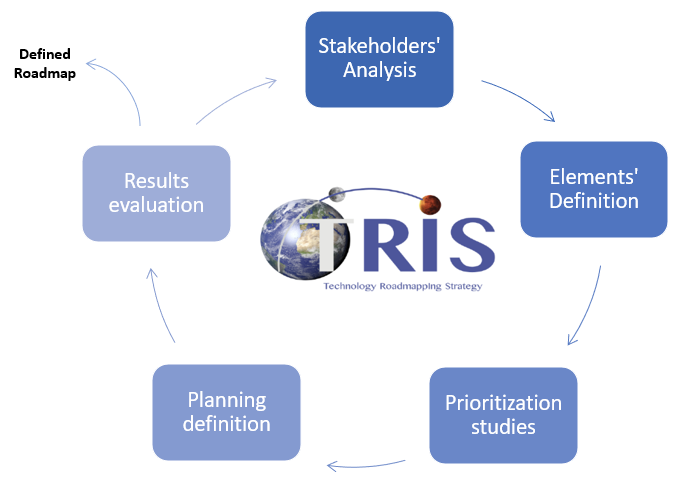 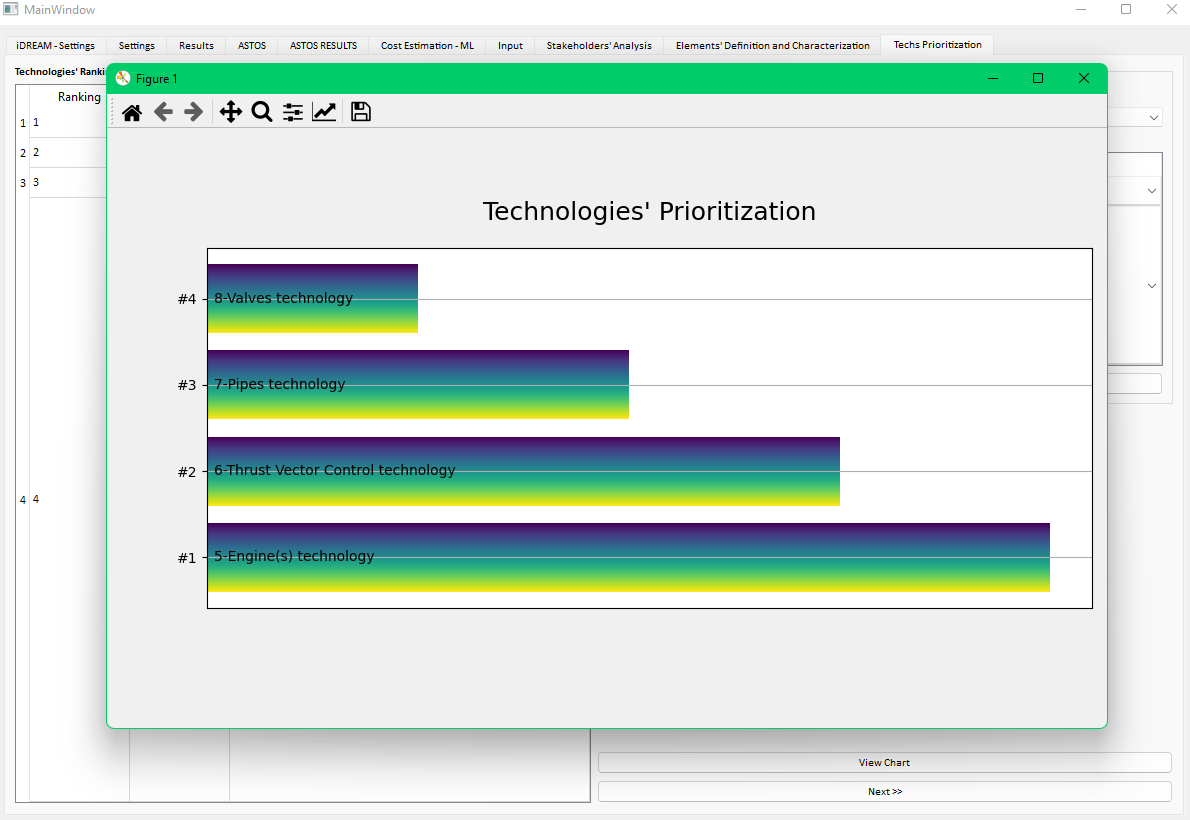 The list of technology and activities are ordered as for the Stakeholders needs.
Planning definition
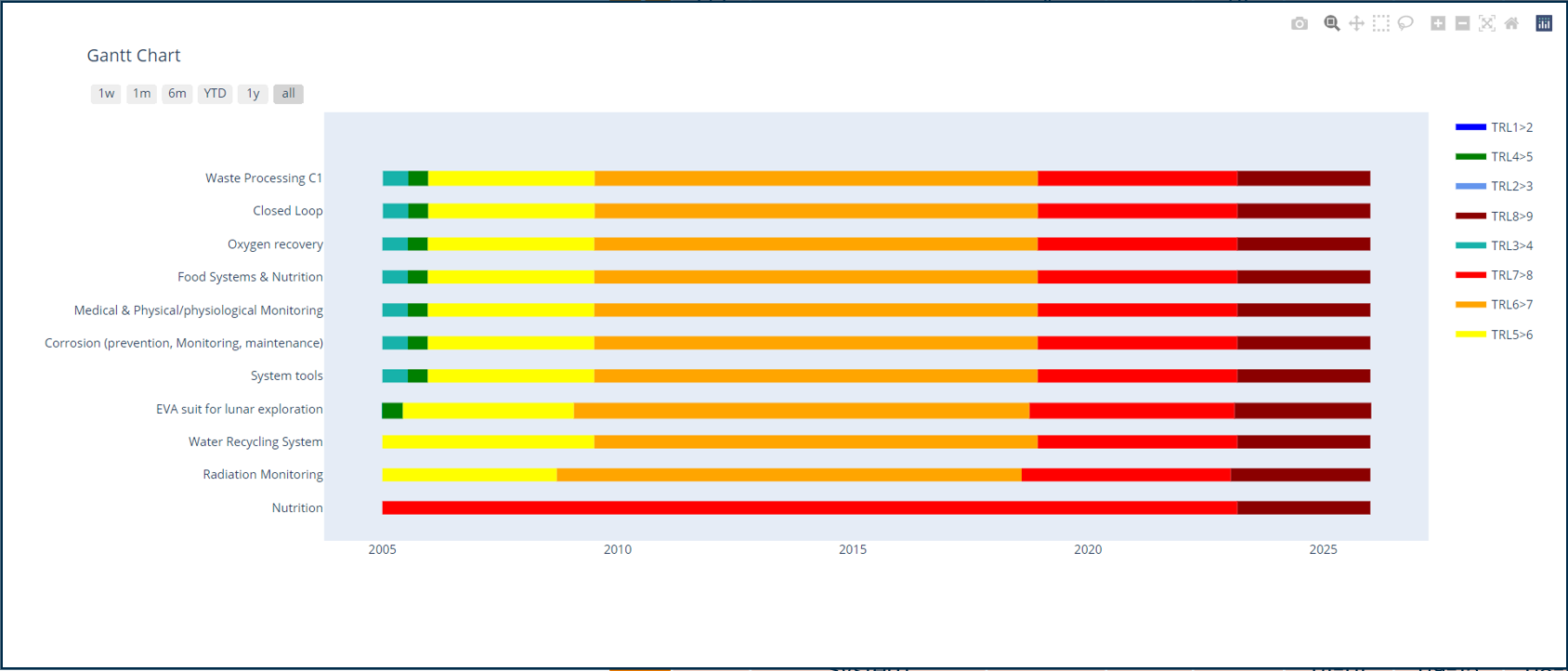 Steps of the developed technology prioritisation methodology.
14
Rapid prototyping for Martian space systems – M2M 2022
iDREAM Human Landing System
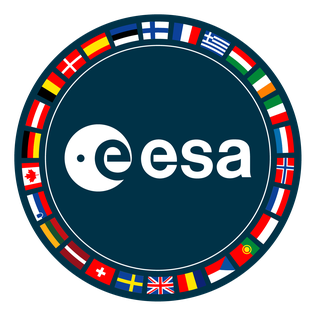 Design Routine – ASTRID H HLS
Design Philosophy
The human landing system design methodology follows a bottom-up approach.
From subsystems to the whole vehicle design.
Design Routine Logic
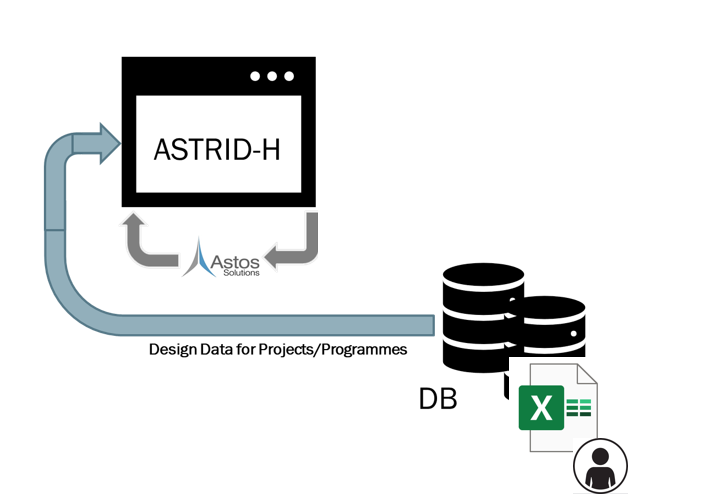 Inputs from DATABASE (or User)
Mission data: estimated deltaVs, mission phases time
Nominal payload mass
Number of crew
Total mission time
Subsystems data: PROPULSION, ECLSS, COMM, CDH, AOCS, TCS, STR, EPS)
Outputs
Vehicle geometry and Layout
Vehicle performance
Mission Concepts
16
Rapid prototyping for Martian space systems – M2M 2022
Human Landing System Design Routine
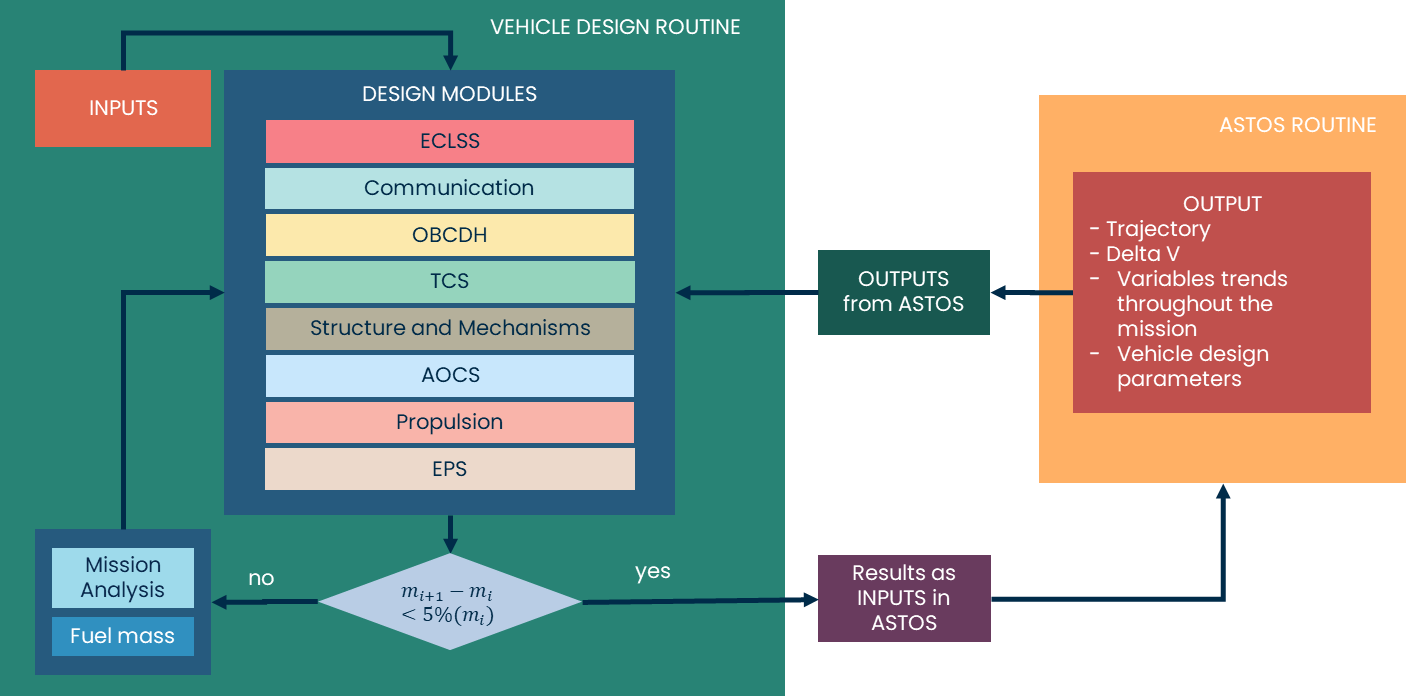 17
Rapid prototyping for Martian space systems – M2M 2022
[Speaker Notes: Primo studio di sottosistemi ad alto livello  prendi i primi 4 sottosistemi  Tsiokolvsky  Altri sottosistemi  Prima iterazione, underestimated mass  convergence at second iterations to realistic masses. Usually the cycle converges at the 3 iteration

Le masse aggiuntive dove sono in questo schema? In mission analysis you have the added payload mass]
Cost Estimation routine – HyCost HLS
Cost Philosophy
The human landing system cost methodology is based on the Advanced Mission Cost Model (AMCM) 

Additionally, a cost estimation based on the analogy method was developed.
Cost Routine Logic
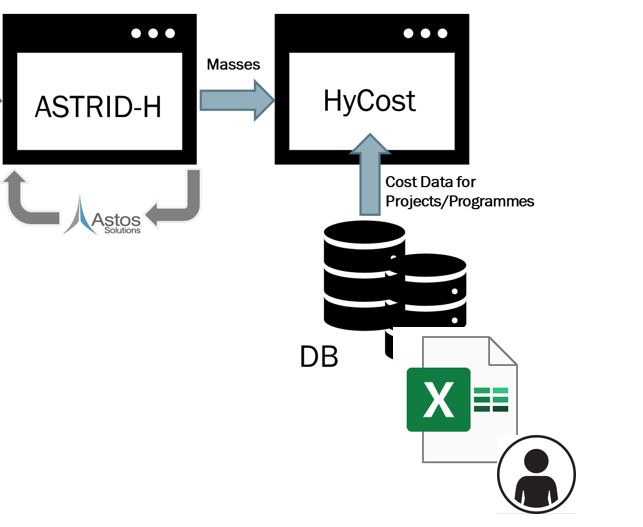 Inputs from DATABASE (or User)
Number of units
Initial Operating Capability year
Inheritance
Difficulty
Mission Type

Inputs from DESIGN routine (or User)
Dry mass
Outputs
LCC assesment
Development cost
Operating cost
Manufacturing cost
18
Rapid prototyping for Martian space systems – M2M 2022
Human Landing System - Cost Estimation - Validation
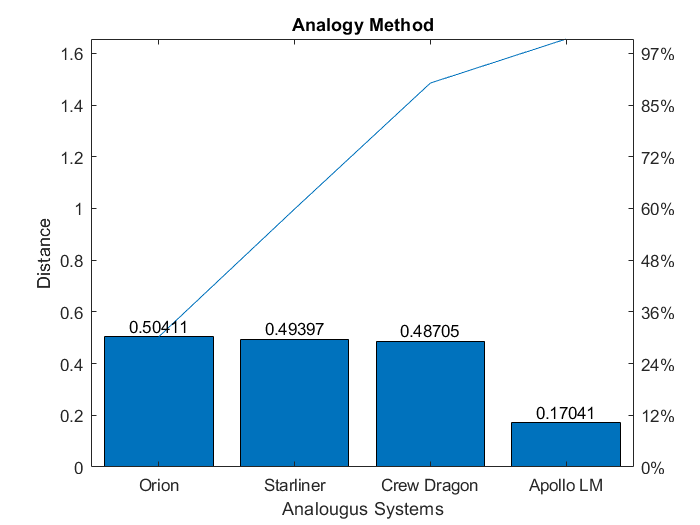 The budget allocated for the HLS in the Artemis program is
21,300 	$FY2020M

The result of the cost estimation by analogy for the HLS is
18,619 	$FY2020M

The result of the AMCM cost estimation is equal to 
17,618 	 $FY2020M
-14% 
from the allocated budget

+5% 
from the AMCM model
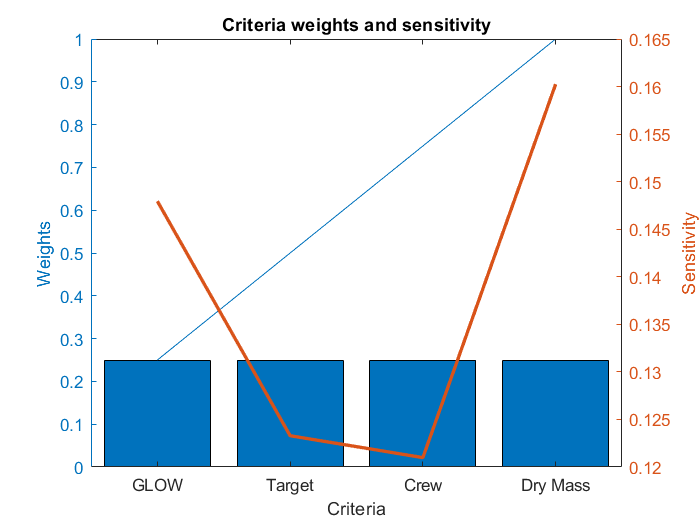 19
Rapid prototyping for Martian space systems – M2M 2022
iDREAM Mars
iDREAM for Mars
DESIGN
Propulsion
Nuclear or others
ECLSS
Lower in %mass
Artificial gravity

COST
AMCM
Analogy method
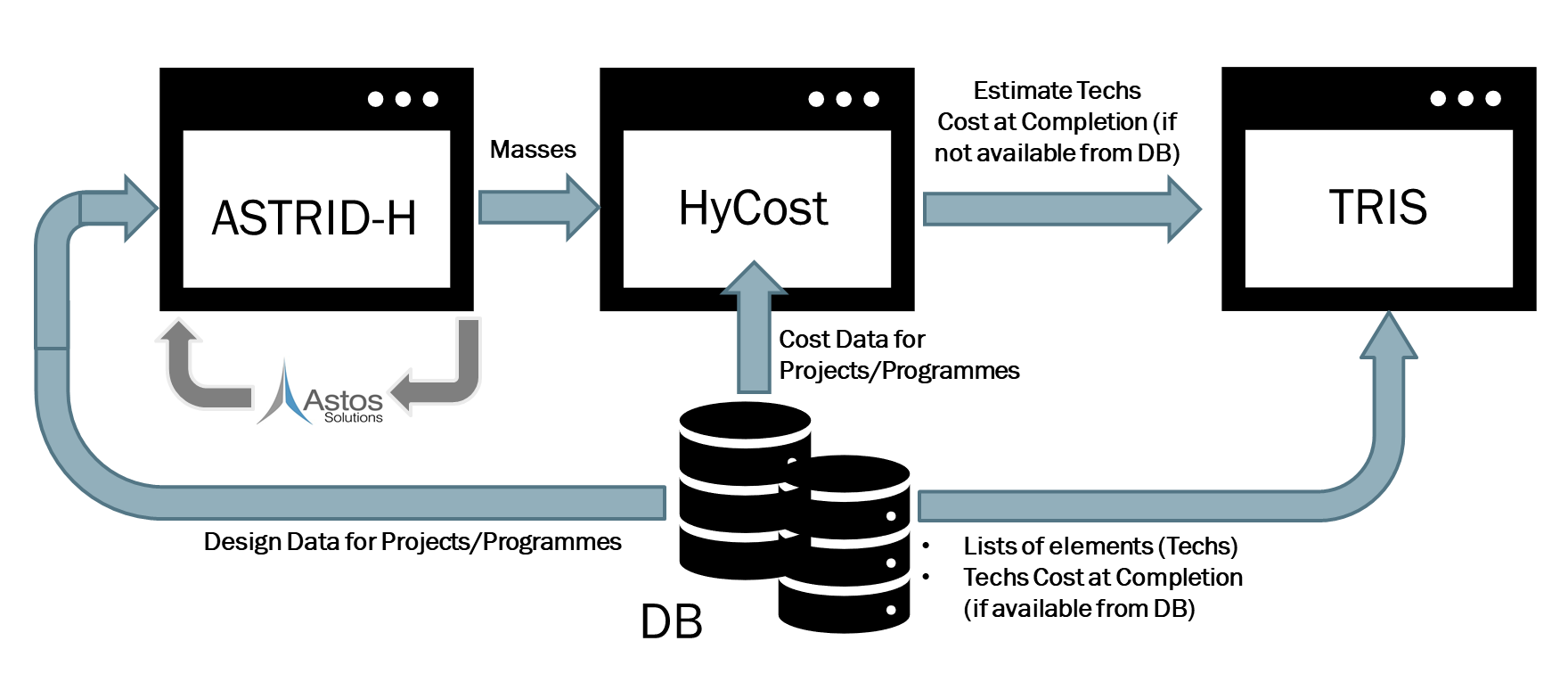 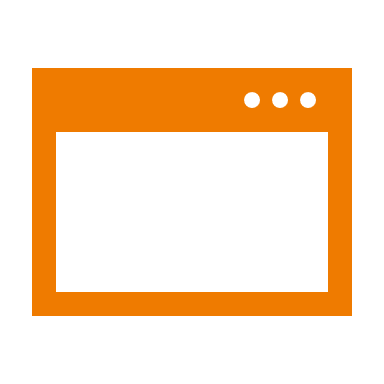 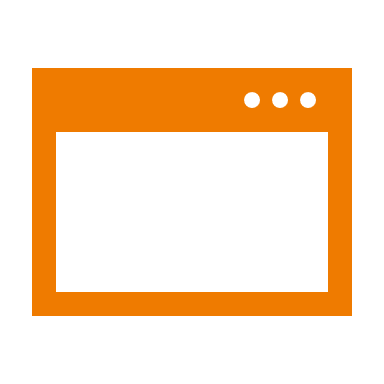 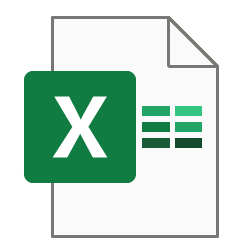 21
Rapid prototyping for Martian space systems – M2M 2022
Conclusions
Conclusions
iDREAM is an integrated vehicle design routine with the capabilities of:
providing a preliminary design of the studied system
estimating the overall life-cycle cost of the designed system
supporting the evaluation of technology roadmaps

The three modules of iDREAM can be used as standalone software
iDREAM has been validated for microlaunchers and lunar applications.

iDREAM will be extended to provide design, life-cost assessment and technology roadmapping analysis for other space systems, such as Mars missions, for both orbital and surface systems
The HyDat database is continuously updated
An overview of the main affecting changes to the iDREAM routines has been presented for the Mars case
23
Rapid prototyping for Martian space systems – M2M 2022
Thanks for your attention
giuseppe.governale@polito.it
jasmine.rimani@polito.it
nicole.viola@polito.it
Any questions?
polito.it			bit.ly/SEEDSMaster22